Verb Kanji 2
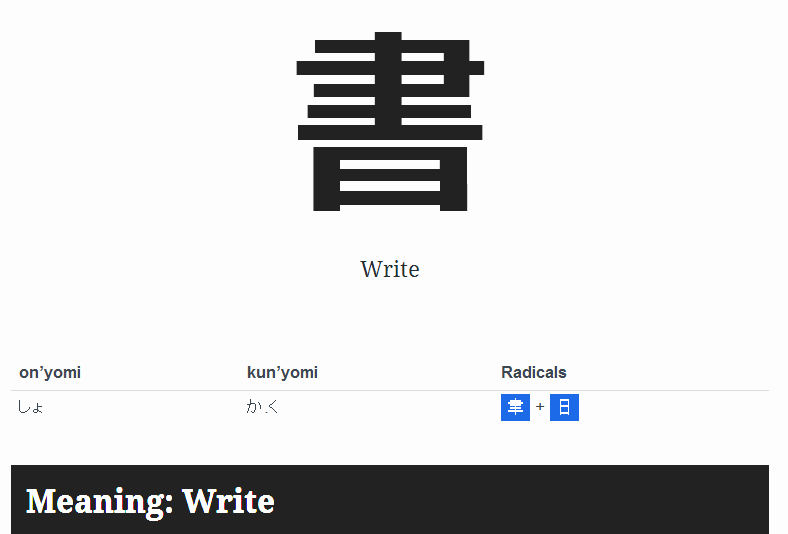 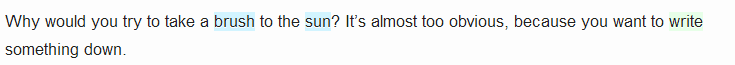 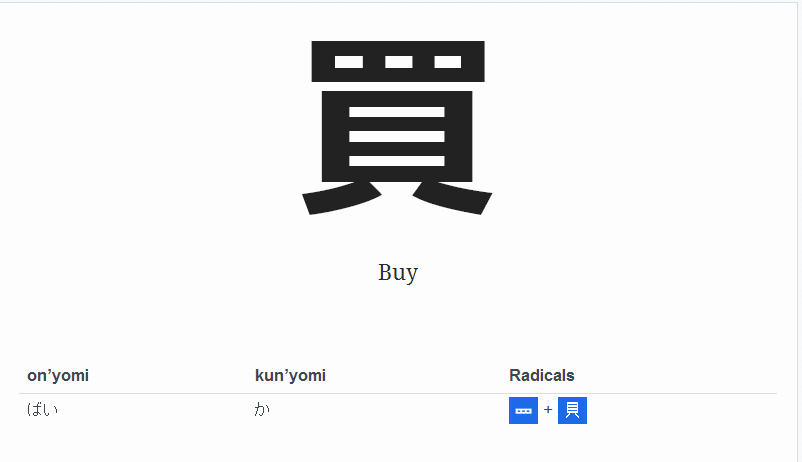 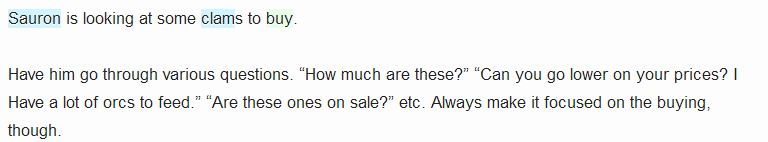 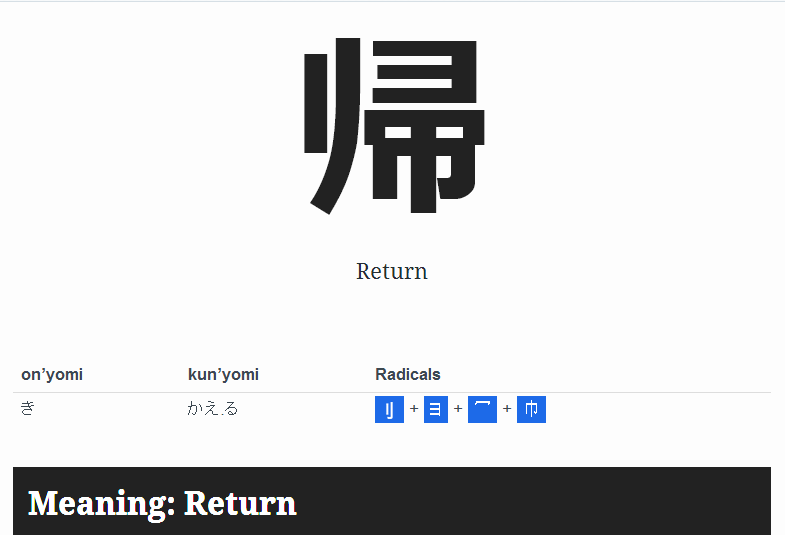 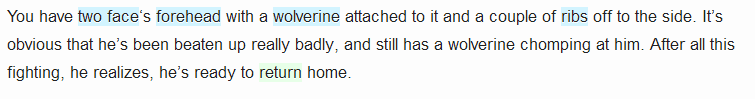 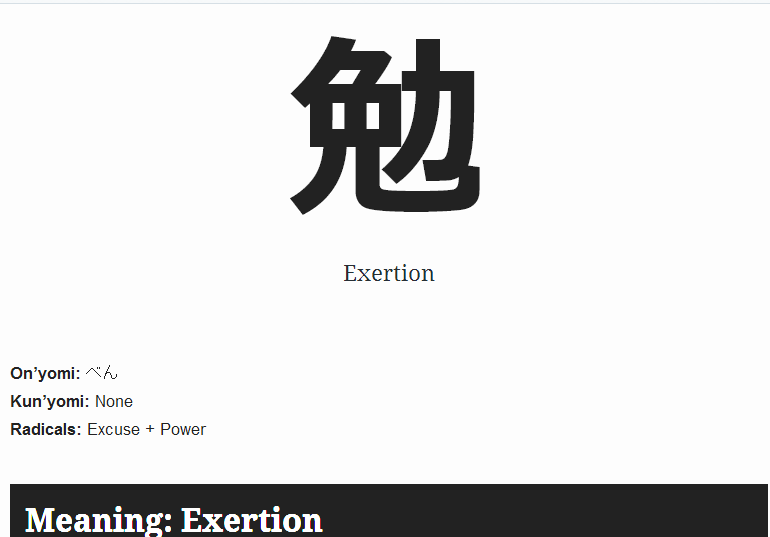 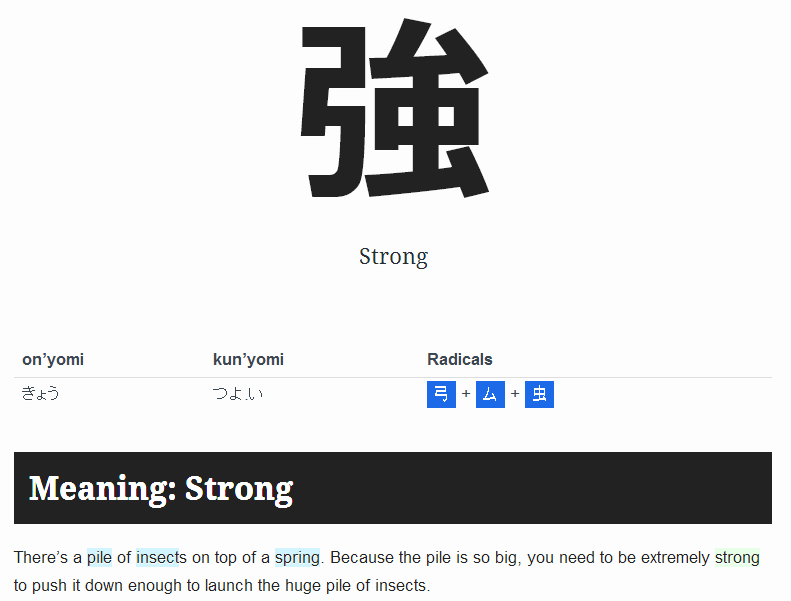 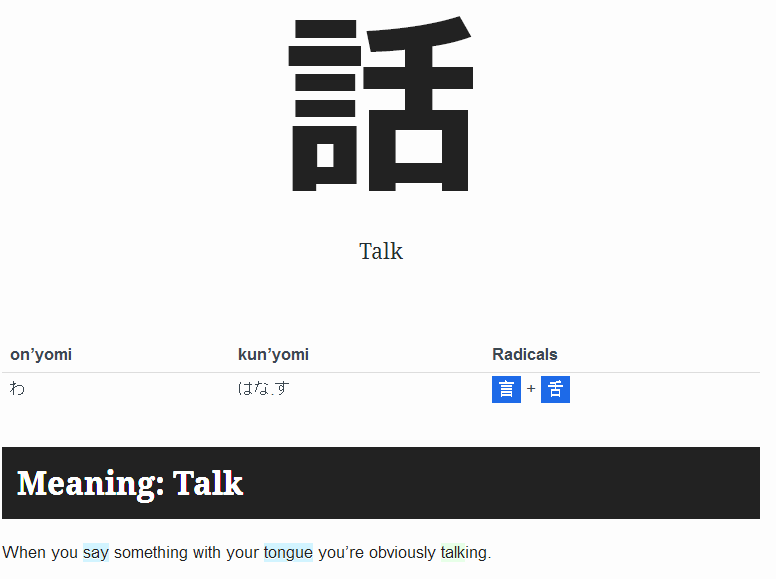 書きます
読みます
買います
帰ります
勉強します
話します